CLASSIC ROADSIDE
Wellington
Johnsonville-Porirua MW (SH1) - Paparangi
PANEL ID: WELL37-61
69,804No
Orientation:Physical Size:
Daily Visuals:Illuminated:
10°6 x 3m
This top reach performing and in-demand panel located on the busy multi-laned Johnsonville-Porirua MW (SH1) reaches all inbound audiences from north of Johnsonville en route south to central Wellington or the Hutt. Long sightlines and congestion along this stretch during peak traffic assures high dwell times. This location is a standout for audiences that visit QSR, Petrol Stations, Supermarkets, Big Box Retailers and more (LANDMARKS ID).
Find on Google Maps
Find on Google Maps
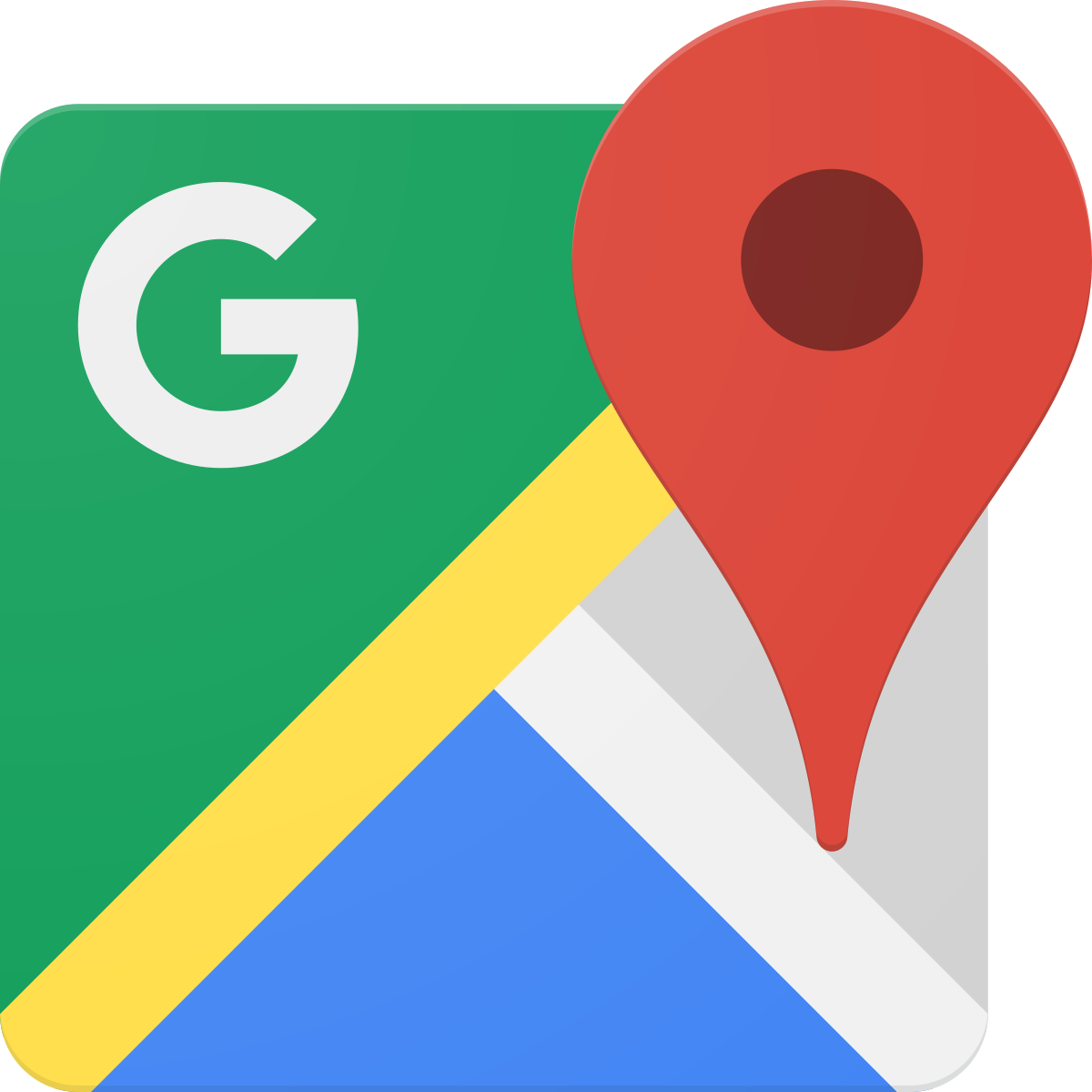 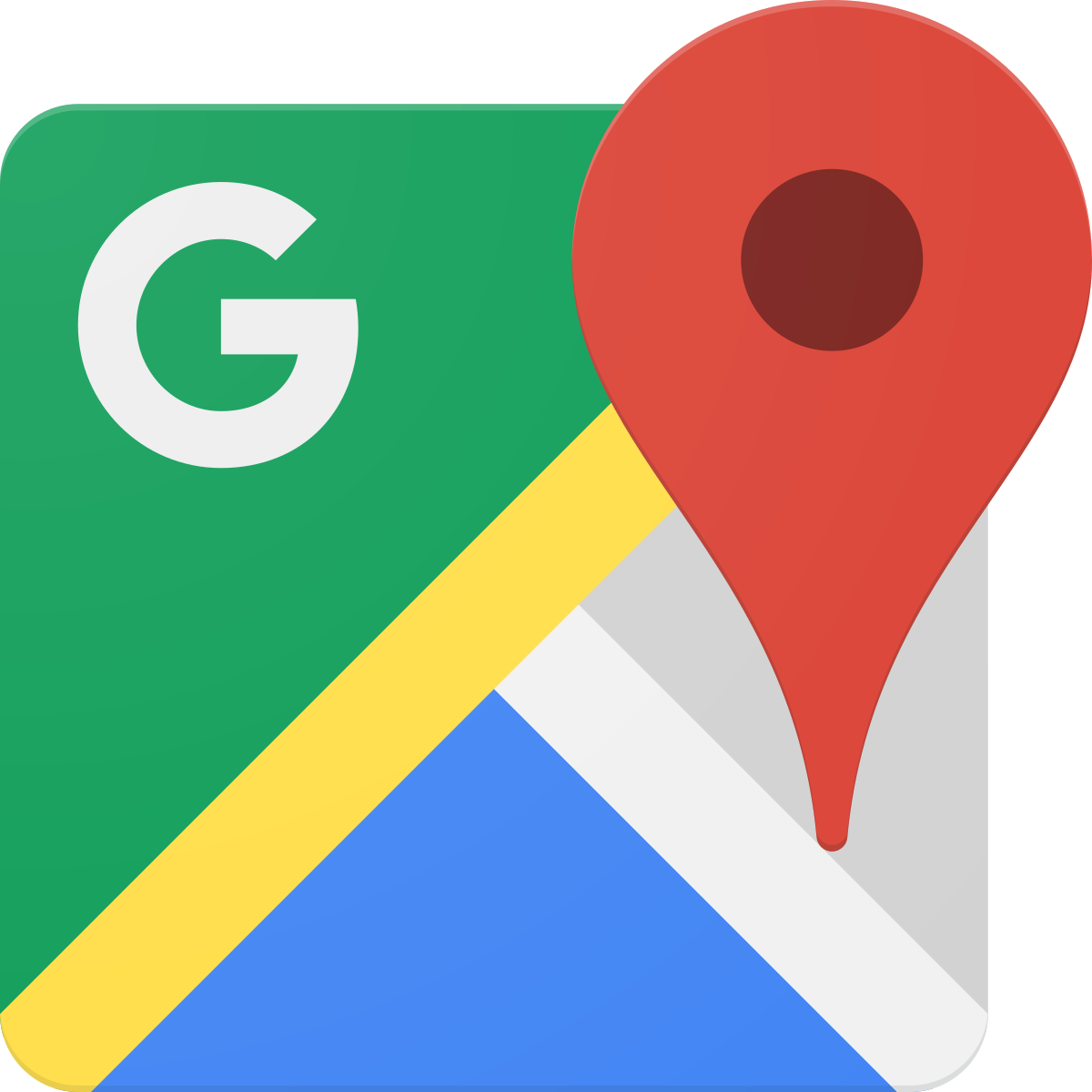